MS Word
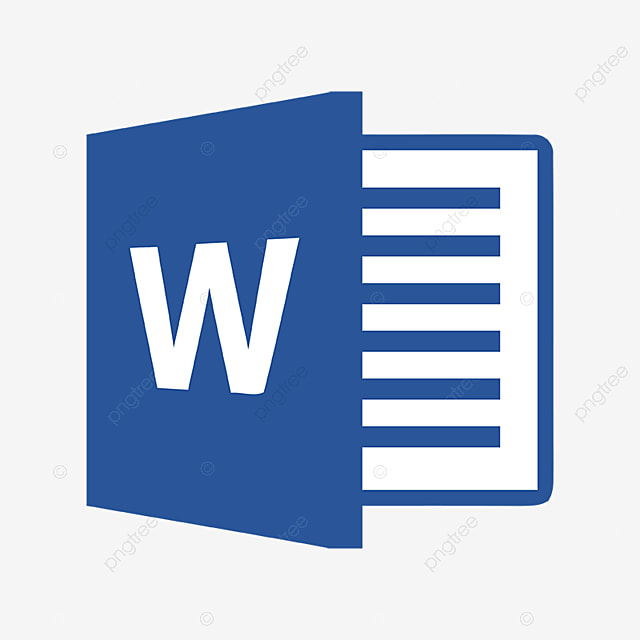 GETTING STARTED WITH MS-WORD:

By now you must be aware of the fact that a software package is improved from time to time. These improvements are sold in the market as new versions of the same software. Thus you will find many versions of MS-WORD being used in different offices. While working in MS-WORD you have to work with a mouse. Also one can work, to some extent, through the keyboard. The use of mouse is simpler as it is fully menu driven. In MS-WORD every command is available in the form of ‘icons’.
You can go inside MS-WORD by the following way
1.      Take the mouse pointer to START button on the task bar.  Click the left mouse button.
2.      Move the pointer to programs. You will notice another menu coming up to the right.
3.      In that menu identify where Microsoft word is placed. Move the cursor horizontally to come out of programs.
4.      Move into the rectangular area meant for Microsoft word. Click the left mouse button there. The computer will start MS-WORD.
Practical Lesson that will be organize practically...